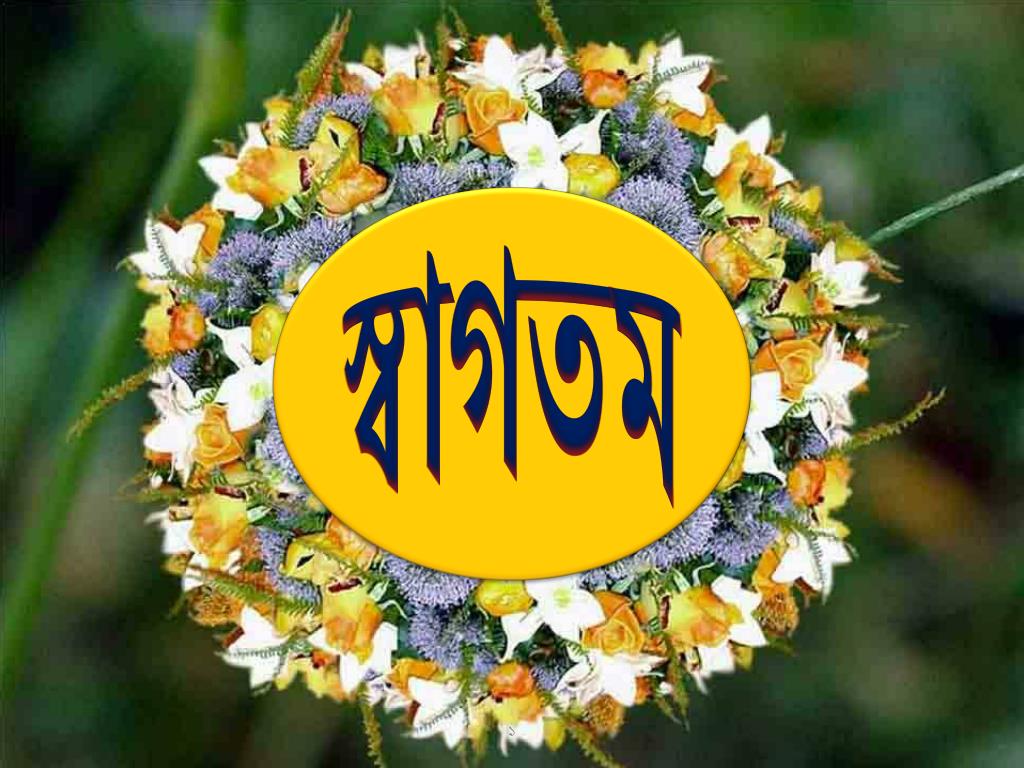 স্বাগতম
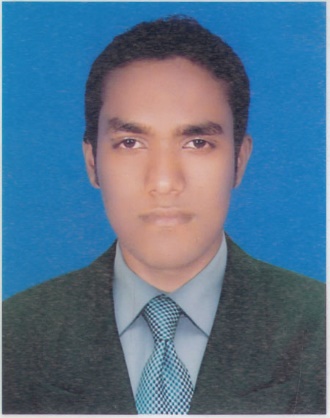 সায়েদুল হক খান সুজন 
সহকারী শিক্ষক
চান্দিনা ডাঃ ফিরোজা পাইলট বালিকা উচ্চ বিদ্যালয়
 চান্দিনা, কুমিল্লা|
পাঠ পরিচিতি
৯ম শ্রেনী
বিষয় - ফিন্যান্স ও ব্যাংকিং
অধ্যায় - 13
পাঠ - কেন্দ্রীয় ব্যাংক 
তারিখঃ ২৪-০৪-20২১ ইং
ছেঁড়া টাকার পরিবর্তন
মুদ্রার প্রচলন
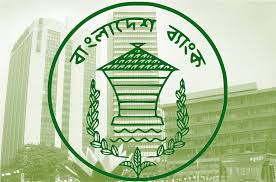 অন্যান্য ব্যাংক নিয়ন্ত্রন
নতুন ব্যাংক খোলার অনুমতি
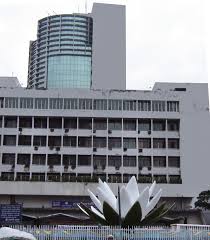 বাংলাদেশ ব্যাংক
কেন্দ্রীয় ব্যাংক এর গঠন ও কার্যাবলী
শিখনফল
এই পাঠ শেষে শিক্ষার্থীরা…
১। কেন্দ্রীয় ব্যাংক কি বলতে পারবে। 
২। কেন্দ্রীয় ব্যাংকের গঠন সম্পর্কে বলতে পারবে।
৩। কেন্দ্রীয় ব্যাংকের কার্যাবলী বর্ণনা করতে পারবে।
কেন্দ্রীয় ব্যাংকের সংজ্ঞা
প্রখ্যাত অর্থনীতিবিদ Professor M. H. De-Cock-এর মতে, ‘‘কেন্দ্রীয় ব্যাংক বলতে সাধারণতঃ এমন একটি ব্যাংককে বোঝায় যা দেশের আর্থিক ও ব্যাংকিং কাঠামোর শীর্ষস্থানীয় এবং যা একটি দেশের জাতীয় অর্থনীতির স্বার্থে সর্বাপেক্ষা অধিক কল্যাণ অর্জনে সক্ষম।’’
সরকার মনোনীত ব্যক্তি
অর্থনৈতিক বিশেষজ্ঞ
বাণিজ্যিক ব্যাংকের 
উর্ধ্বতন কর্মকর্তা
কেন্দ্রীয় ব্যাংক 
       পরিচালনা পর্ষদ
গভর্ণর
ডেপুটি গভর্ণর
নির্বাহী পরিচালক
অর্থনৈতিক উপদেষ্টা
মহাব্যবস্থাপক
সিষ্টেম ব্যবস্থাপক
সহকারী সিষ্টেম বিশেষজ্ঞ
প্রধান রক্ষণাবেক্ষণ প্রকৌশলী
সহকারী মহাব্যবস্থাপক
যৌথ পরিচালক
যৌথ ব্যবস্থাপক
সিস্টেম বিশেষজ্ঞ
প্রধান প্রকৌশলী
পরিচালন
 ব্যবস্থাপক
প্রধান চিকিৎসক
সহকারী পরিচালক
সহকারী ব্যবস্থাপক
প্রোগ্রামার
রক্ষণাবেক্ষণ
প্রকৌশলী
চিকিৎসক
অন্যান্য সহযোগী কর্মকর্তা ও কর্মচারী
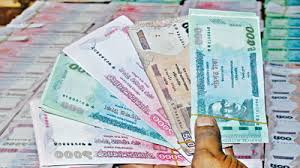 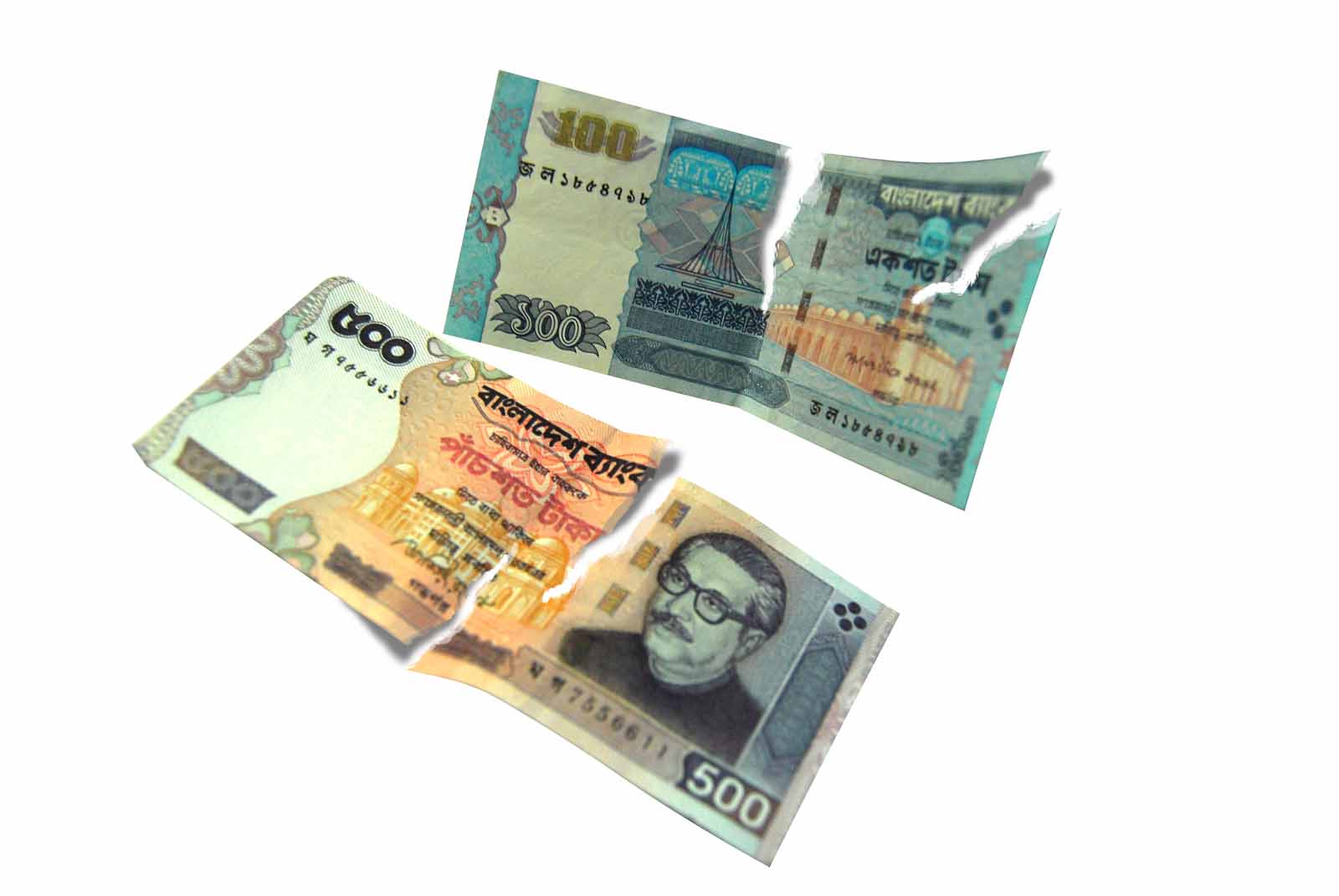 মুদ্রার প্রচলন
ছেঁড়া টাকার পরিবর্তন
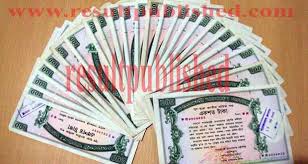 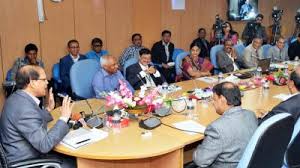 বিভিন্ন ধরনের বন্ড বিক্রি
অন্যান্য ব্যাংকের উপদেষ্টা
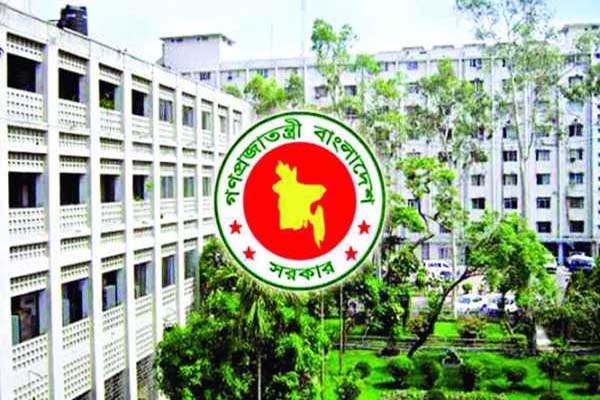 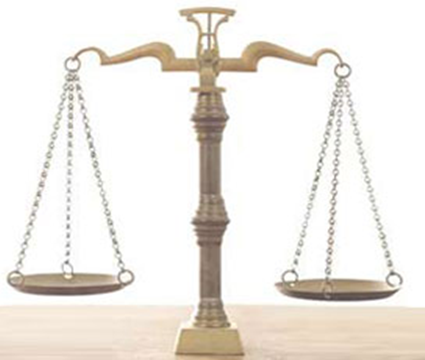 কাম্য ঋণস্তর
সরকারকে পরামর্শ দেয়া
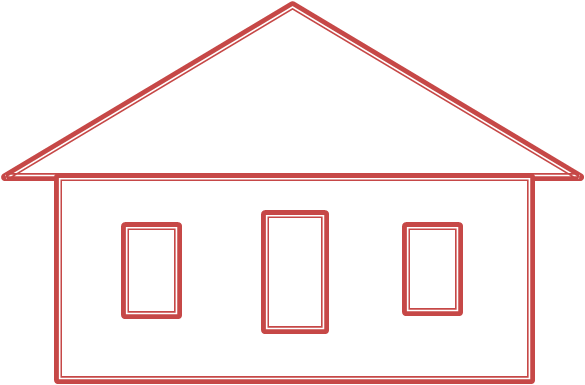 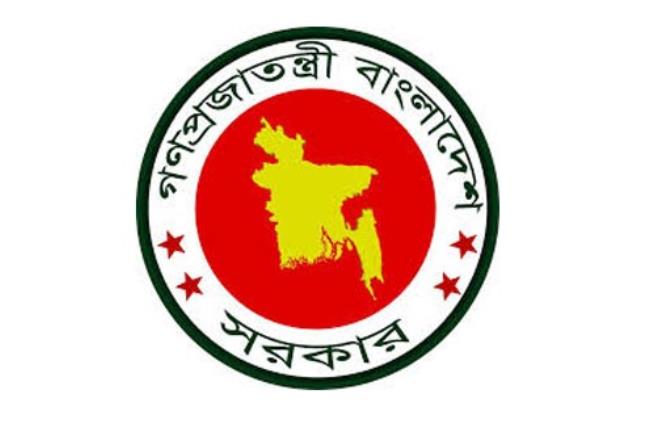 নিকাশ ঘর হিসাবে কাজ করা
সরকারের ব্যাংক
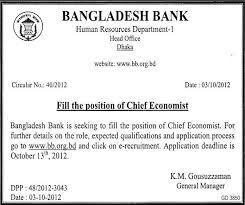 নতুন ব্যাংক খোলার অনুমতি পত্র
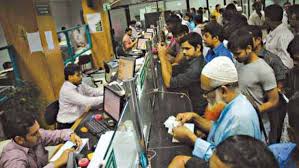 নতুন ব্যাংক খোলার অনুমতি
অন্যান্য ব্যাংকের ব্যাংকার
কেন্দ্রীয় ব্যাংক এর উদ্দেশ্য ও কার্যাবলী
দলীয় কাজ
কেন্দ্রীয় ব্যাংককে সকল ব্যাংকের ব্যাংকার বলা হয় কেন?
মূল্যায়ন
কেন্দ্রীয় ব্যাংক কি?
কেন্দ্রীয় ব্যাংক এর সর্বোচ্চ কর্মকর্তাকে কি বলে?
কেন্দ্রীয় ব্যাংকের কয়েকটি কার্যাবলী বলো।
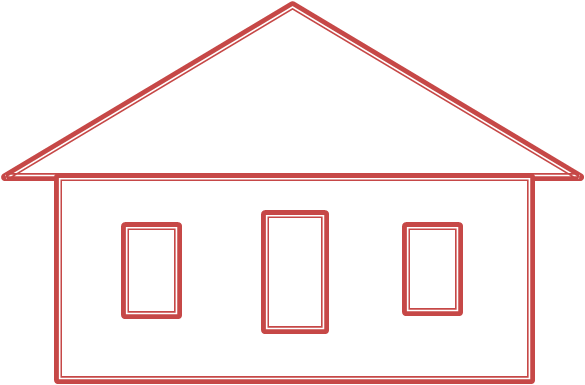 বাড়ির কাজ
কেন্দ্রীয় ব্যাংক ব্যাতীত একটি দেশের অর্থনৈতিক উন্নয়ন সম্ভব নয় এ বিষয়ে তোমার মতামত দাও?
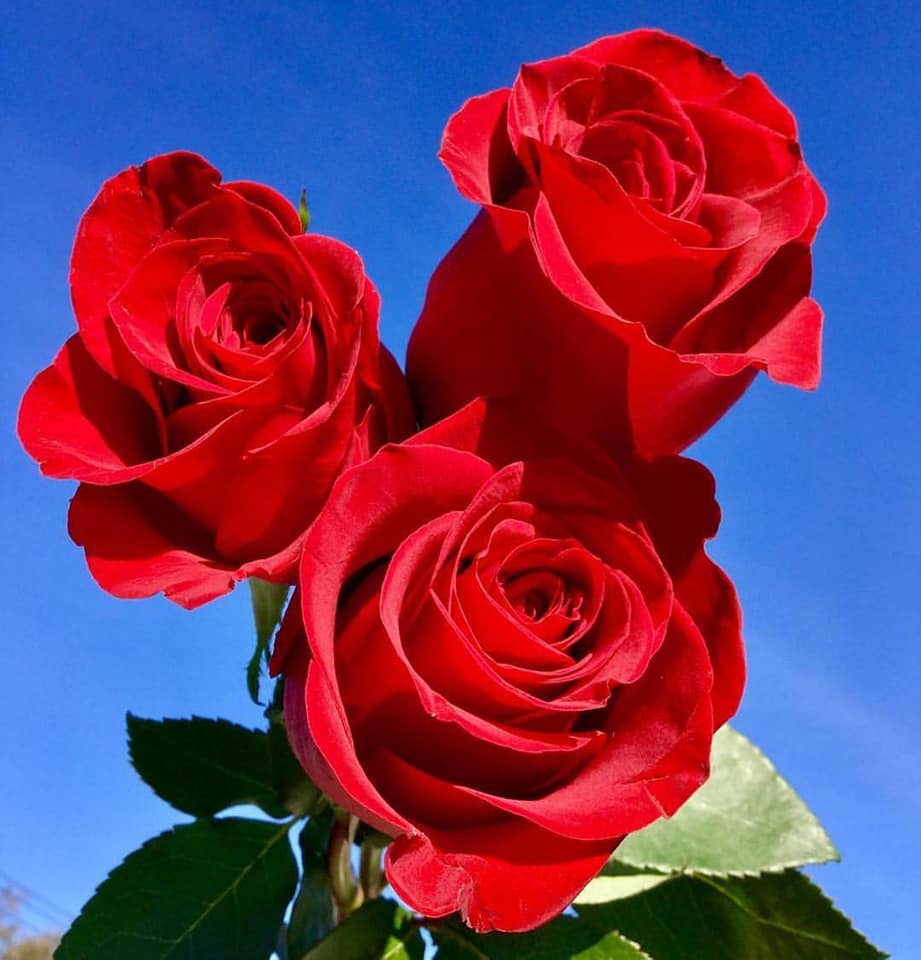 সকলকে ধন্যবাদ